COORDENAÇÃO DA ÁREA ENFERMAGEMGESTÃO 2011-2014QUALIS LIVROS
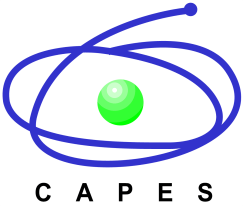 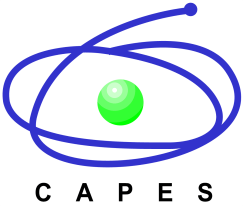 HISTÓRICO
2012 – Suspensão da classificacão de livros no processo de avaliação da trienal 2010-2012
2014 – Retomada da discussão com Comissão Assessora para análise e proposta de ficha para classificacão de livros para sua inclusão no processo de avaliação do triênio 2013-2015
Comissão Assessora Qualis Livro da Área
Coordenação: Denize Bouttelet Munari (UFG)
MEMBROS:

Josicélia Dumet Fernandes - UFBA e Coordenadora da Comissão anterior 2007/2009 

Marta Lenise do Prado - UFSC e memória da Comissão anterior

Teresa Tonini - UNIRIO 

Vanda Elisa Felli - EE/USP

Participação especial: Carmen Scochi (EERP/USP) e Francine Gelbcke (UFSC)
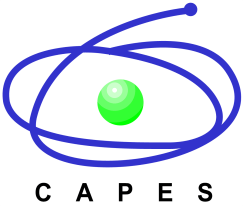 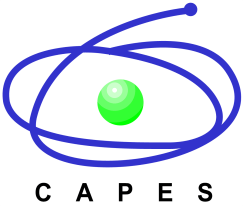 PROCEDIMENTOS
Fevereiro 2014 – Coordenação da Área retoma dos documentos da gestão 2007-2009 + Documento CAPES – Sucupira Livros (bases gerais definidas no CTC/CAPES) convoca os membros da comissão encaminha a tarefa para a primeira reunião virtual
10/03/2014 Primeira reunião virtual (skype)
Palavra da Coordenadora anterior – esclarecimentos do processo na trienal 2007-2009
Discussão das novidades a partir do Documento Sucupira Livros/CTC
Discussão mais geral sobre o processo de classificação de livros 
Tarefa: Denize e Francine iriam agrupar as sugestões vindas da Comissão
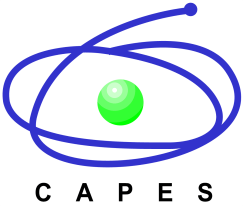 PROCEDIMENTOS
Abril 2014 – Após revisão da ficha e incorporação de sugestões dos membros da Comissão, a Coordenação da Área Carmen, Denize e Francine (skype) revisaram juntas adequando a linguagem da ficha de acordo com a ordem dos itens presentes na Plataforma Sucupira
06 e 08/05/2014 Segunda reunião virtual (skype)
Análise item a item da ficha
Discussão das travas, pontuação e outros
Proposta documento final
Documento proposto
Provisório/em construção/discussão

Será apresentado na íntegra

Será encaminhado na íntegra aos PPG para exercício/simulação com dados reais
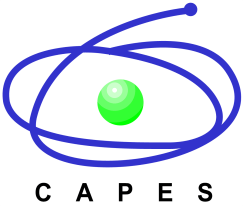 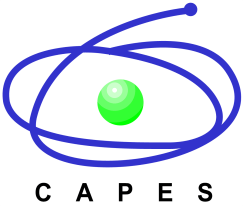 CRITÉRIOS DE SELEÇÃO DAS OBRAS PARA CLASSIFICAÇÃO NO QUALIS LIVROS
 
Definição de Livro: 
Produto impresso ou eletrônico que possua ISBN ou ISSN (para obras seriadas) contendo no mínimo 50 páginas, publicado por editora pública ou privada, associação científica e/ou cultural, instituição de pesquisa ou órgão oficial.  
Produtos com menos de 50 páginas são tecnicamente classificados como folhetos.
 
Serão consideradas para classificação as Obras Integrais e as Coletâneas de caráter científico:
produção intelectual dirigida para a comunidade acadêmica;
apresenta resultados de pesquisa empírica;
desenvolvimento de metodologias, reflexão conceitual e teórica;
revisão e discussão de literatura;
análises quanto à formulação, gestão, implementação, financiamento e avaliação de políticas públicas;
outros temas de relevância para a área.
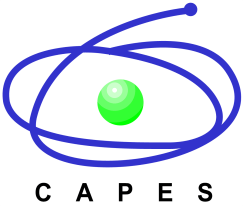 Obra Integral:
Texto contendo análise crítica sobre um tema ou área de investigação, de natureza reflexiva ao abordar questões teóricas, conceituais e metodológicas.
 
Coletânea:
Obra contendo um ou mais temas, com um eixo norteador comum, contendo capítulos articulados entre si, e que ampliam ou aprofundam uma determinada temática.
 
As obras que não se enquadram como Obra Integral ou Coletânea e têm caráter técnico serão consideradas como produção técnica. 
Aquelas de caráter didático e de divulgação serão consideradas no quesito Inserção social, item impacto educacional/social do Programa.
 
Os capítulos serão considerados tendo como referência o livro ou a coletânea em que foram publicados.
Quanto à natureza, as obras integrais podem ser: 
•	Científicas: produção intelectual de caráter científico, dirigida para a comunidade acadêmica, que apresenta resultados de pesquisa empírica, desenvolvimento de metodologias, reflexão conceitual e teórica, revisão e discussão de literatura, análises quanto à formulação, gestão, implementação, financiamento e avaliação de políticas públicas e/ou sociais e outros temas de relevância social e técnico-científica para a área. 
 
•	Didáticas: produção intelectual de caráter pedagógico, dirigida para a formação de profissionais ou alunos de graduação ou de pós-graduação. 
 
•	Técnicas: produção intelectual de caráter técnico, dirigida aos profissionais, abrangendo ideias, reflexões e teorias para a solução de problemas práticos ou para a realização dos processos de trabalho, tais como manuais, guias, catálogos, entre outros.
 
 
Serão avaliados qualitativamente para classificação L3 e L4 somente os livros, coletâneas e capítulos informados na Plataforma Sucupira e enviados por internet ou impressos à coordenação de área ou consultor regional. Aqueles não enviados permanecerão classificados e pontuados no estrato L1 ou L2. O envio dessas obras é de responsabilidade exclusiva do coordenador do PPG.
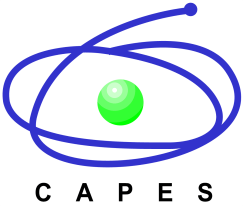 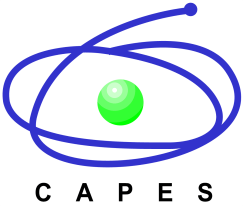 FICHA QUALIS LIVROS
FICHA QUALIS LIVROS
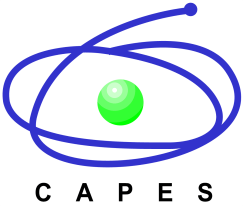 FICHA QUALIS LIVROS
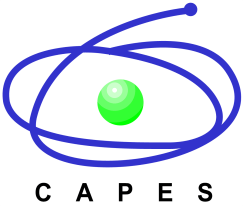 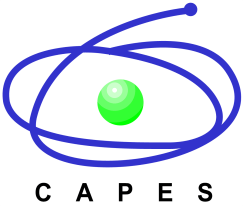 FICHA QUALIS LIVROS
FICHA QUALIS LIVROS
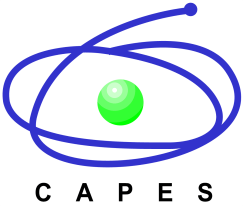 ATÉ AQUI CLASSIFICA O 
LIVRO COM OS  DADOS DA SUCUPIRA 

PARA DEFINIÇÃO SE L3 OU L4

 AVALIAÇÃO QUALITATIVA
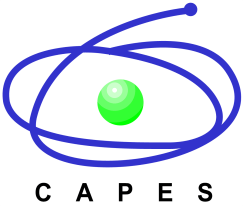 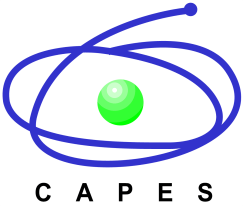 A soma da primeira etapa
com a qualitativa chega ao resultado
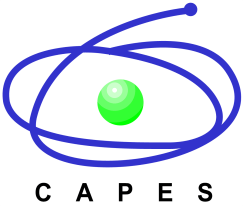 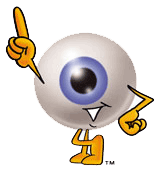 ATENÇÃO
Chegamos aos números apresentados 
por meio de simulações, portanto, os cortes podem mudar no momento da análise real dos livros. Por isso é importante um exercício com a produção 2013 e 2014
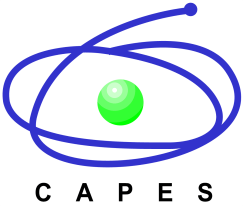 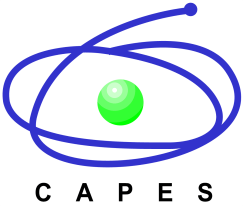 Travas:
Docente permanente que não publicou artigo no triênio não poderá pontuar produção de livros, coletâneas e/ou capítulos.
Um mesmo autor só poderá pontuar, no máximo, dois livros e/ou coletâneas no triênio, considerando-se aqueles com melhor estrato Qualis Livros.
Um mesmo autor só poderá pontuar, no máximo, dois capítulos na mesma obra e quatro capítulos no total da produção no triênio, considerando-se aqueles com melhor estrato Qualis Livros.
Um mesmo autor de livro e/ou coletânea não poderá pontuar capítulos na mesma obra.
A pontuação de cada capítulo será de um quarto da pontuação da obra no respectivo estrato Qualis. 
Na produção do programa por docente permanente (item 4.1 da ficha de avaliação), os livros, coletâneas e capítulos serão incluídos em número máximo a 30% da produção de artigos, considerando-se aqueles com melhor estrato Qualis Livros.
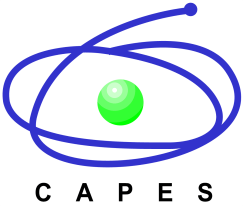 Critérios de qualidade da produção intelectual:
% de artigos B1 ou superior poderá incluir livros e coletâneas L3 e L4 
Número de artigos A1 e A2 poderá incluir livros e coletâneas L4
Pontuação 
Qualis Livros: L4 = 80 pontos (capítulo = 20); L3 = 60 pontos (capítulo = 15); L2 = 40 pontos (capítulo = 10); L1 = 20 pontos (capítulo = 5)
 
Qualis Periódicos: A1 = 100; A2 = 85; B1 = 70. B2 = 50; B3 = 30; B4 = 15; B5 = 5
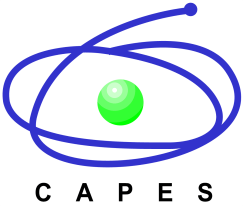 Questões operacionais
 
Os livros e coletâneas serão classificados no Qualis Livros com base nos dados contidos na Plataforma Sucupira (L1, L2, L3 e L4) e análise qualitativa (L3 e L4) feita pela comissão de área.

Por duas a três vezes no triênio, as IES habilitam-se para receber a Comissão Qualis Livros. Nos Seminários de Acompanhamento decide-se a IES receptora, procurando-se dar prioridade aos PPG novos. Essas IES receberão as doações dos livros, coletâneas e capítulos. Capes paga diárias e passagens da Comissão Qualis Livros.

Despesas com o transporte dos livros, coletâneas e capítulos em versão impressa serão assumidas pelos Programas. Priorizar o envio eletrônico dessa produção para a coordenação de área ou consultor regional.

A obra impressa deverá ser enviada a IES que acolherá a Comissão Qualis Livros da área, em período previamente agendado, com ofício do coordenador do PPG elencando o material enviado. Para evitar duplicidade sugere-se que o livro/coletânea seja enviado pelo PPG do primeiro autor docente permanente, recomendando-se contato prévio dos autores para acordar quem será responsável pelo envio.
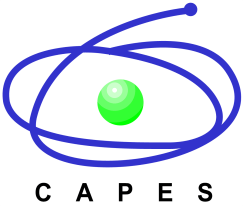 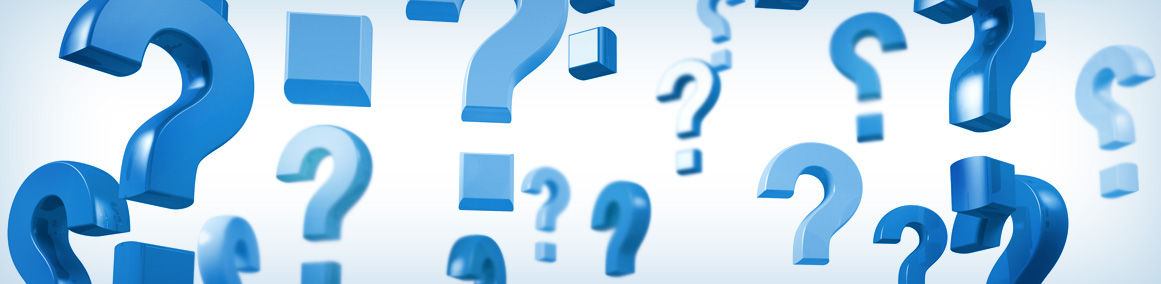 PERGUNTAS?
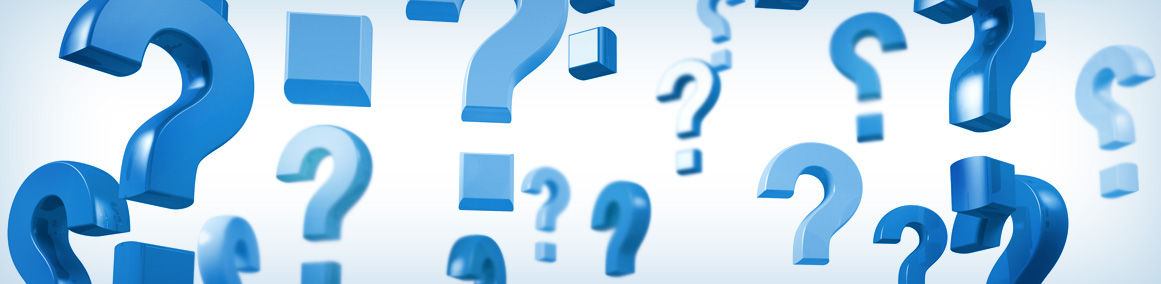 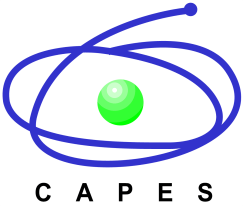 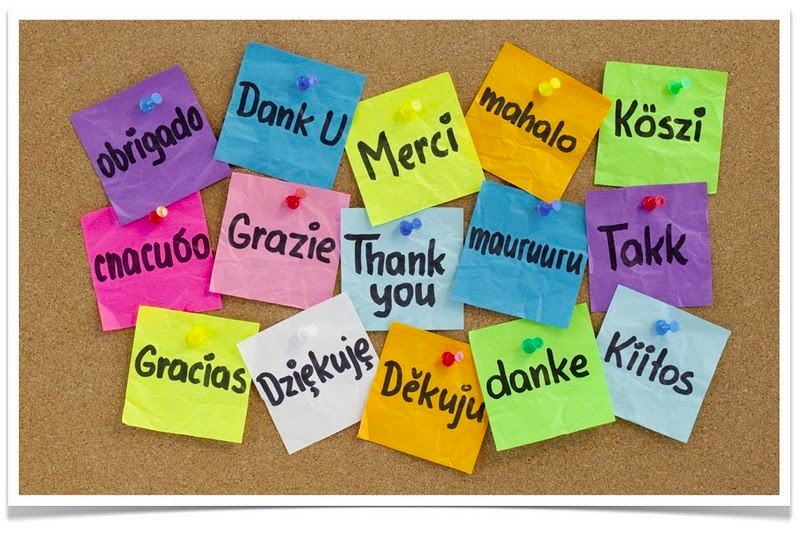 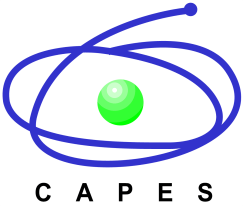 COORDENAÇÃO DA ÁREA ENFERMAGEM
GESTÃO 2011/2014

Carmen Gracinda Silvan Scochi
carmenscochi@gmail.com

Denize Bouttelet Munari
boutteletmunari@gmail.com 

Francine Lima Gelbcke
fgelbcke@ccs.ufsc.br
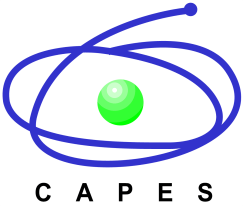